JULIAN AGUILAR MARTIN
Nombre Civil: Julián
Fecha Nacimiento: 24 de noviembre de 1912
Lugar Nacimiento: Berge (Teruel)
Sexo: Varón
Fecha Asesinato: 29 de julio de 1936
Lugar Asesinato: Casa de Campo – Madrid
Orden Religiosa: Laico
Datos Biográficos Resumidos:
Sus padres, Julián y Antonia, eran personas piadosos. 
A los tres días de su nacimiento, fue bautizado, en la Iglesia Parroquial de San Pedro, de su localidad.
El H. Joaquín Aranda Salvo, marista, primo de Julián, lo recuerda como «un buen chico, con la fe de un muchacho de pueblo que cree en Dios, teme el infierno, ama el cielo y quiere sacrificarse y entregarse a los demás». Ese hermano consideró que éstas eran señales de una clara vocación religiosa, por lo que lo animó a que abrazara la vida marista. Así, a los 12 años, Julián ingresó en el seminario marista de Vic (Barcelona) y, tres años después, en el mes de septiembre de 1928, pasó a la casa de noviciado de las Avellanas (Lleida). Cuando ya saboreaba la alegría de vestir el hábito marista, un desgraciado accidente le afectó seriamente a la visión, hasta el punto de que los superiores consideraron que no podría proseguir los estudios y no lo admitieron al noviciado
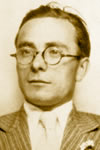 JULIAN AGUILAR MARTIN
Volvió a su familia descorazonado, intentando sobreponerse al desencanto que le produjo el no ser admitido a la toma de hábito. Durante algún tiempo, se dedicó a las tareas agrícolas en las tierras de la familia, distinguiéndose por su laboriosidad. Pero el buen trato y la cariñosa acogida que le dispensaron los suyos no lograron colmar el vacío que le había dejado el no poder ser marista. Pidió a los superiores que lo acogieran como empleado en cualquier comunidad, para poder vivir con los hermanos. Atendieron su petición y, en el año 1933, fue de cocinero al colegio de Chichón.
Siempre cumplió con diligencia y cuidado sus obligaciones, porque él se sentía marista en su espíritu y en su corazón. Se distinguió en especial por su sencillez y por su piedad y en todo se comportó como un cristiano ejemplar. Refiriéndose al curso 1933-34, el H. Felipe Neri dice en una de sus cartas: "Somos tres profesores y el cocinero. Los cuatro somos frailes, pero de paisano. El cocinero me ayuda casi todo el día en la clase. Tenemos ciento sesenta y dos alumnos y apuntados en lista para entrar más de setenta; o sea, todos los chicos del pueblo».
El H. Felipe Neri necesitaba ayuda, porque no le faltaba el trabajo. Tenía nada menos que sesenta y dos alumnos en su aula y se encargaba, además, del coro parroquial, que cantaba en las ceremonias litúrgicas los domingos y las fiestas. El hermano encontró en Julián un ayudante providencial. Éste debió desempeñar muy bien su papel, porque los alumnos y sus padres lo consideraban como un miembro más de la comunidad y como un profesor más.
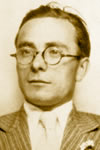 JULIAN AGUILAR MARTIN
Datos Biográficos Extendidos:
Martirio y Asesinato:
En el momento supremo, quiso seguir la suerte de los hermanos y prefirió morir con ellos. y junto a ellos logró la palma del martirio el 29 de julio de 1936.
Un señor que lo aloja en Chinchón encuentra para él un refugio seguro. Pero él prefiere quedarse con sus hermanos y compartir su suerte. Con ellos, el 29 de julio de 1936, será fusilado.
En los primeros días de la revolución, ninguno de los milicianos se atreve a molestar a la pequeña comunidad. Es fácil medir el bien que hacen los Hermanos entre la población y el aprecio que ésta les tiene.
Pero hacia medianoche del 21 de julio de 1936 llega un grupo de milicianos procedente de otra región. Sitian la escuela y algunos tratan de entrar por el tejado.
El Hno. Feliciano se aloja en casa del notario del pueblo, pero el presidente del Comité revolucionario local también le ofreció hospitalidad. Los demás Hermanos se alojan en casa de Don Teódulo de la Peña Fernández, sobrino de los fundadores de la Escuela. Esta situación dura una semana.
El 29 de julio, llegan unos treinta milicianos que exigen que el Comité local retire y seleccione a los Hermanos Maristas. Los llevan a la estación y los meten en un tren hasta Madrid. No pueden contar con ninguna residencia marista, pues en Madrid todas las comunidades ya están dispersadas y amenazadas. Piden alojamiento en casa de su bienhechora, Paula Aparicio.
Por la tarde entran los milicianos y se los llevan. Parece que fueron fusilados en el acto, nadie supo más de ellos.
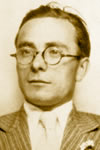 JULIAN AGUILAR MARTIN
¿En qué lugar reposan sus restos mortales?
Se desconoce
¿En qué fecha fue Beatificado?
El 13 de octubre de 2013, en Tarragona (España)
¿En qué fecha fue Canonizado?
Aún no está canonizado
Fiesta Canónica:
29 de julio
06 de noviembre, Festividad de los Mártires durante la Persecución Religiosa durante el siglo XX
Fuente:
F.M.S. Mensaje Marista Testigos de la FE – pdf Año XXVI – nº 43 Diciembre 2013
https://es.catholic.net/op/articulos/37112/www.mjvcsantafe.com.ar#modal
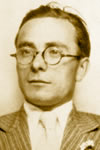